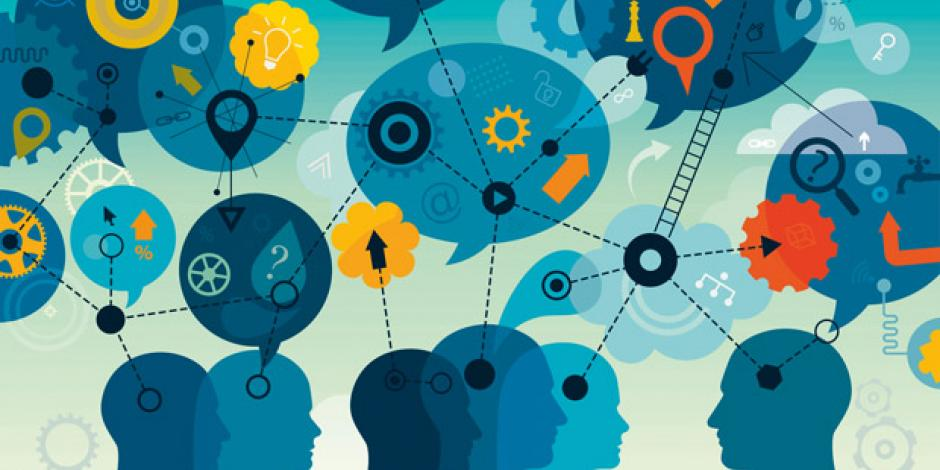 Le conditionnel
et ses emplois
Morphologie
Le conditionnel est un mode qui a deux temps, le présent et le passé.
Le présent se compose du radical du futur, suivi des terminaisons de l’imparfait.
Rappel : le radical du futur, pour les verbes réguliers, est l’infinitif.
Conditionnel présent
Verbe régulier : finir (deuxième groupe)

Futur			Imparfait		Conditionnel présent
Je finirai		Je finissais		Je finir-ais
Tu finiras		Tu finissais		Tu finir-ais
Il finira		Il finissait		Il finir-ait
Nous finirons		Nous finissions		Nous finir-ions
Vous finirez		Vous finissiez		Vous finir-iez
Ils finiront		Ils finissaient		Ils finir-aient
Conditionnel passé
On prend l’auxiliaire être ou avoir au conditionnel présent + participe passé du verbe. Rappelons le conditionnel de l’auxiliaire.
Être et avoir ont un futur irrégulier, mais le conditionnel est régulier (radical futur + terminaisons imparfait)

Être					Avoir
Je serais				J’aurais*
Tu serais				Tu aurais
Il serait				Il aurait
Nous serions				Nous aurions
Vous seriez				Vous auriez
Ils seraient				Ils auraient

*attention à la prononciation : au se prononce o -> aurais/aurait/auraient  se prononcent [orè]
Exemples
Conditionnel passé de vouloir et partir

Je serais parti			J’aurais voulu
Tu serais parti 			Tu aurais voulu
Il serait parti 			Il aurait voulu
Nous serions partis 			Nous aurions voulu
Vous seriez partis 			Vous auriez voulu
Ils seraient partis			Ils auraient voulu
Emplois du conditionnel
Le souhait
J’aimerais bien te voir avant mon départ.
Le regret
Il aurait bien voulu aller à Londres cet été, mais il n’a pas pu.
Google aurait bien voulu racheter GitHub, mais Microsoft a été plus rapide.
Une hypothèse
Au cas où tu aurais besoin d’aide, compte sur moi.
Un fait imaginaire
Dans un de ses romans, Philip K. Dick imagine un monde où Hitler aurait gagné la guerre.
Autres emplois
Un fait non confirmé
D’après les sondages, le parti à l’opposition obtiendrait une large majorité aux prochaines élections.
Politesse ou suggestion
Pourriez-vous déplacer votre voiture ?
Le conseil, avec devoir, faire mieux de, valoir mieux, au conditionnel
Vous êtes fatigué, vous devriez vous reposer
Il vaudrait mieux que votre demande soit formulée par écrit.
Il est tard, on ferait mieux de se dépêcher.
Un reproche, avec pouvoir, devoir, valoir mieux au conditionnel
Votre passeport n’est plus valable, vous auriez dû le renouveler.
Conditionnel et concordance des temps
Le conditionnel est utilisé dans la proposition principale qui introduit une subordonnée commençant par si, même si (voir le cours suivant sur la proposition hypothétique).
Dans le discours indirect, on emploie le conditionnel quand le verbe de la principale est au passé.
Le président de la République dit qu’il n’y aura pas de confinement
Le président de la République a dit qu’il n’y aurait pas de confinement

Mettez les verbes entre parenthèses au conditionnel présent ou au conditionnel passé.
Je savais qu'il (apprécier) ……………………………… ce cadeau.
Nous (mettre) ………………………… quatre fois plus de temps si nous n'avions pas pris l'autoroute.
Elle (ployer) ………………………… sous le fardeau si tu ne l'aidais pas.
Nous pensions que vous (arriver) ………………………… plus tôt.
Je (louer) ………………………… un appartement dans le centre si c'était abordable.
Le (croire) …………………………-vous si âgé, si vous ne le connaissiez pas.
apprécierait
aurions mis
ploierait
arriveriez
louerais
croiriez
Exercice
Complétez les phrases suivantes par le futur ou le conditionnel.

Exemple :(être) D’après l’agence, ce serait une maison du XIXe siècle.
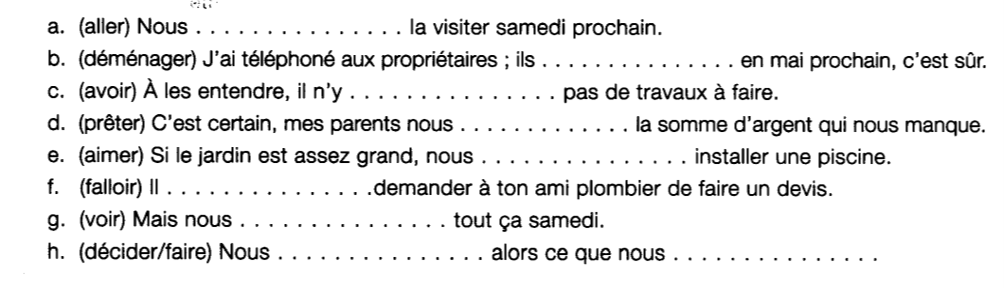 irons
déménageront
aurait
prêteront
pourrions
faudrait
verrons
déciderons
ferons